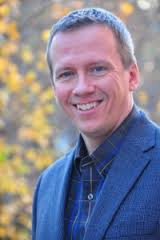 UCT member 
Michael Goulding MSW, LCSW presents
Protecting Your 
Inner Peace
A fusion of stress management, anger management, assertiveness training and time management.
Learn the principles of
The Japanese Art of Peace
                 to effectively handle verbal interactions 
                     with the people closest to you.
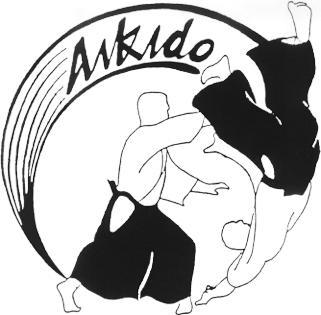 Sunday Feb 16th
1:30-4:30 p.m.
Large Conference Room
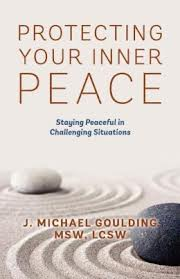 Michael will use the material from his book (Available In Our Bookstore)
to show you
 
*how to apply your spiritual practices to your everyday life 
  through your actions. 

*help you resolve moral dilemmas of supporting 
the people in your life while setting appropriate boundaries.
Sugg. Love Offering  $25    
Register Online at www.unitytriangle.org or at back table